Carnegie Mellon UniversityHealth Professions Program
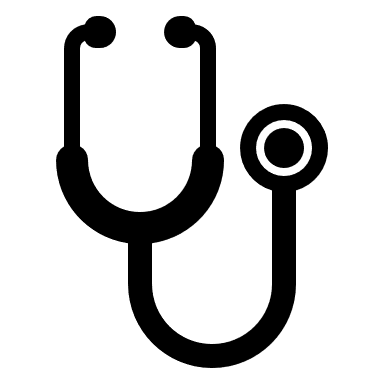 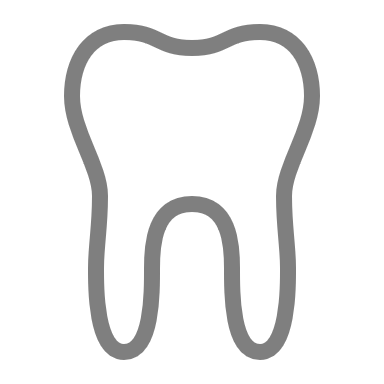 Jason D’Antonio, PhD
Director, Health Professions Program
Advisor, Health Humanities major
Associate Teaching Professor, Biological Sciences
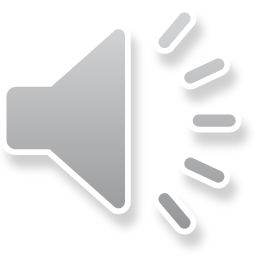 [Speaker Notes: Personal intro]
What is the HPP?
An advising resource to provide information and assistance to students interested in pursuing a career in a health profession.

At CMU, pre-med is not a major!  Students are encouraged to study in the natural sciences, humanities, social sciences, engineering, computer science, and the arts.

The HPP advisor will work with each student on developing a customized plan for incorporating courses required for admission to desired health professions graduate programs.
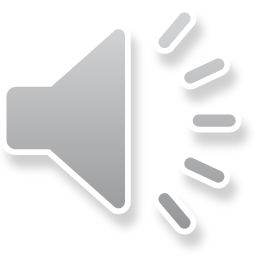 2
How the HPP helps students
Supplemental academic advising
Exploration of career options in the health professions
Exposure to volunteer, research, and clinical opportunities
Info seminars and application workshops
Practice interview and committee letter writing
Personalized advising experience to explore interests
NETWORKING!
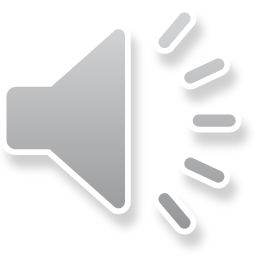 3
Health Professions Careers
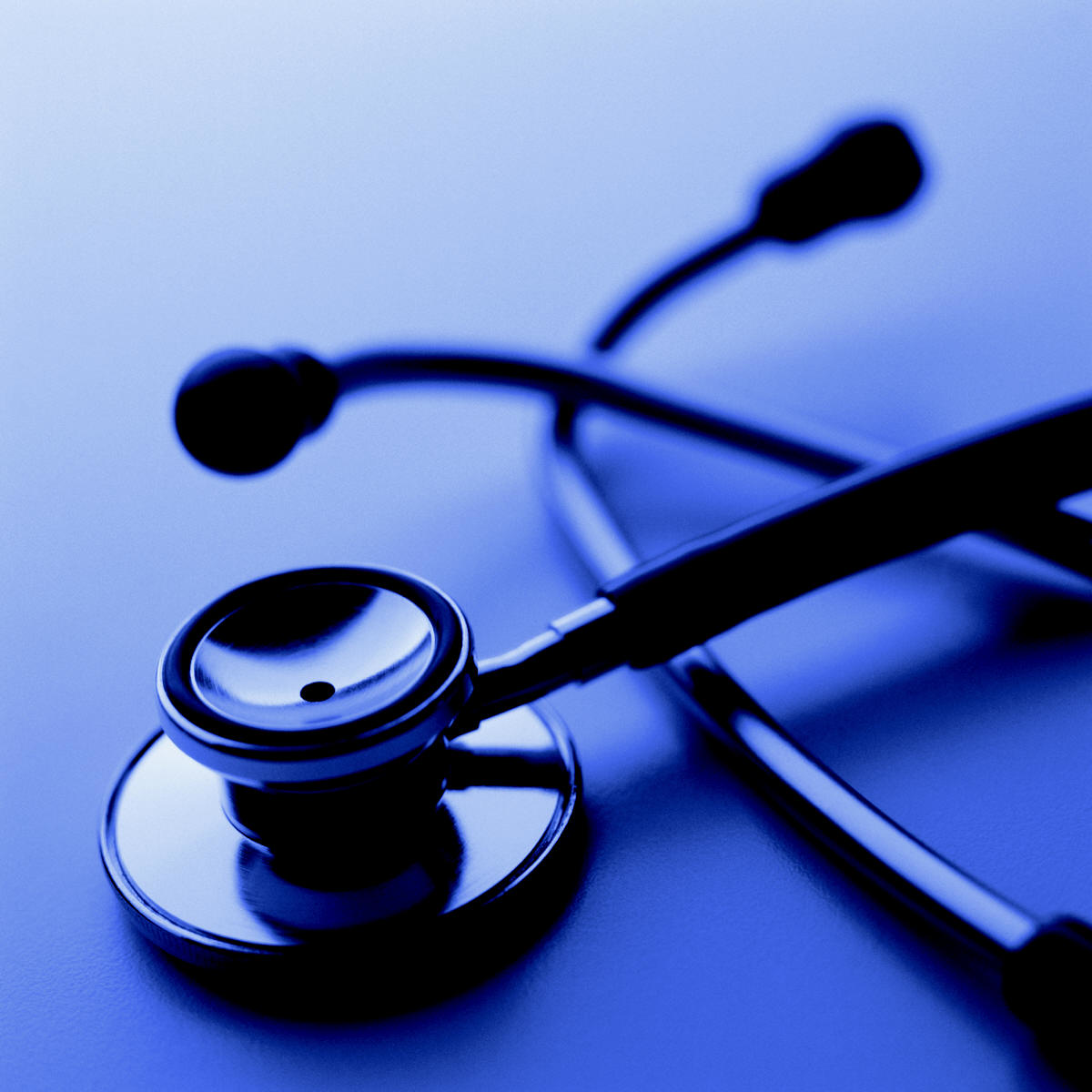 Allopathic Medicine (MD)
Osteopathic Medicine (DO)
Physician Assistant (PA-C)
Dentistry (DDS / DMD)
Veterinary Medicine (DVM / VMD)
Clinician/Scientist (MD/PhD, DO/PhD or DVM/PhD)
Pharmacy (PharmD)
Optometry (OD)
Occupational Therapy
Physical Therapy
Mental and Social Health (PhD / MS / MSW)
Other affiliated careers: biomedical engineering, public health, genetic counseling, chiropractic medicine, nursing, sports medicine, podiatry…
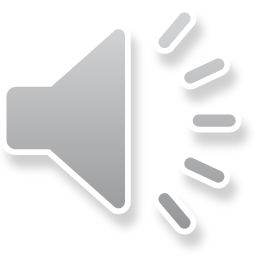 4
Strength of an applicant
Grades: Total, Science, all other, year by year…
Standardized Test Scores (MCAT, DAT, GRE etc)
Exposure and Commitment to the Field
Extracurricular Involvement
Research Experience
Work Experience
Community Service
Communication Skills
Teamwork skills
Balance:
Breadth vs. Depth
Quality vs. Quantity
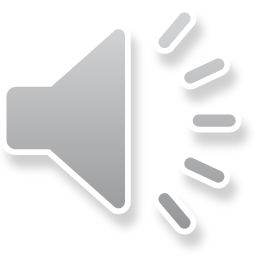 5
AAMC Pre-medical Competencies
Thinking & Reasoning:
Critical Thinking
Quantitative Reasoning
Scientific Inquiry
Written Communication

Science:
Living Systems
Human Behavior
Professional:
Commitment to Learning & Growth
Cultural Awareness & Humility
Empathy & Compassion
Interpersonal Skills
Oral Communication
Ethical Responsibility to Self and Others
Reliability and Dependability
Resilience and Adaptability
Service Orientation
Teamwork & Collaboration
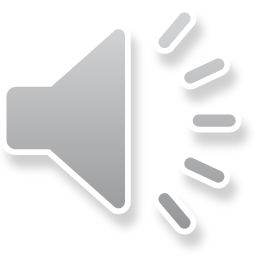 6
How can I get involved?
Become a Resident Advisor (RA) for a dormitory
Peer Tutor or Supplemental Instructor
Teaching Assistant for lecture or lab course
Student organizations: DOCS, AED, Global Medical and Public Health Brigades
Become a Peer Health Advocate
Become an Orientation Counselor or Tour Guide
Participate in athletics and artistic endeavors
Work on or off campus
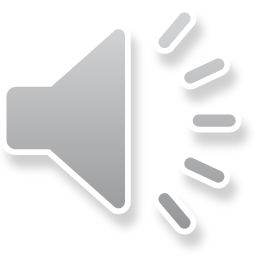 7
How can I get involved?
UPMC Children’s Hospital of Pittsburgh
UPMC Magee Womens Hospital
UPMC Mercy Hospital and Eye Institute
UPMC Shadyside Hospital 
UPMC Shadyside & West Penn HELP programs
UPMC Presbyterian & Montefiore Hospitals 
UPMC Western Psychiatric Institute and Clinic
University of Pittsburgh Cancer Institute
Hospice programs
…plus many more
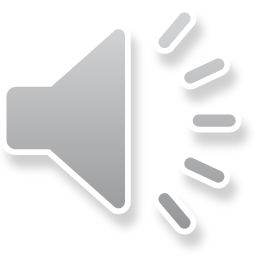 8
The CMU committee process
Simulates various types of admissions interviews
Student + 3 interviewers
60-90min interview + feedback
Video recorded and available to applicant
Discuss strengths and weaknesses
Provides both evaluation and mentoring
Create and submit committee letter of recommendation to schools
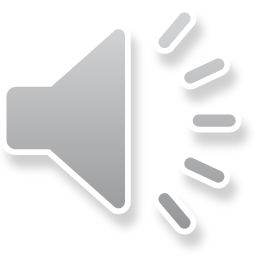 9
What are some other resources?
DOCS: Doctors of Carnegie Society
Global Medical Brigades
Global Public Health Brigades
Alpha Epsilon Delta
EMS: on campus medical emergency services
Peer Health Advocates
Career Center
Student Academic Success Center
Academic advisors
MSAMP – Medical School Alumni Mentor Program
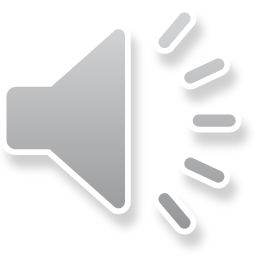 10
Applicant Profiles
Each year ~35-40 applicants
Medical (MD, DO) (30-35)
MD/PhD (2-6)
Dental (2-6)
Physician Assistant (1-5)
Veterinary medicine, Optometry, OT, PT (1)

Majors:
Biology, Neuroscience, Bio-Psych, Psychology, Engineering, Chemistry, Physics, Math, Global Studies, Decision Science, Info systems, Computational Biology, BXA (science + art)

Acceptance rates for pre-med applicants range from 61-85%
Advising, committee interview, and committee letter resources are available to all CMU students and alumni without prejudice
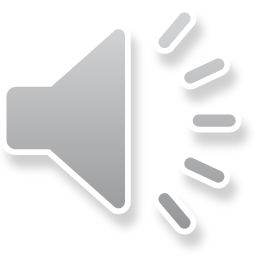 11
Applicant Profiles
Nearly 100% of CMU applicants participate in research for at least 1 semester or summer, many conducting 3-6 semesters of research.

Student-athletes make up as much as 10-20% of applicants.

Majority of applicants have a single major.
Engineers often double major in Biomedical Engineering
Minors in Chemistry, Creative Writing, Neuroscience, Psychology, Computer Science

Nearly 100% of applicants participate in student organizations and other on-campus leadership.

Most applicants take 1-2 gap years.
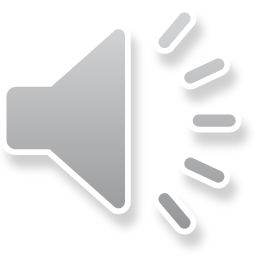 12
How to reach the HPP office?
URL: http://www.cmu.edu/hpp/ 

Phone: (412) 268-8494

Email: hpp-office@andrew.cmu.edu
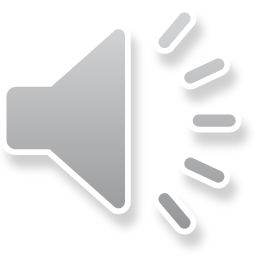 13